Строительная техника и оборудование
Уважаемые родители!
ПАМЯТКА
Оставленный без присмотра инструмент манит детей. Малыши могут поранить себя по незнанию, а подростков часто губит самоуверенность! 
Важно, чтобы развивающие занятия проводили сами родители, внимательно наблюдая за степенью готовности ребенка к освоению простейших инструментов. Одновременно необходимо учить ребенка технике безопасности!
Будьте внимательны и предусмотрительны, подавайте ребенку ПРАВИЛЬНЫЕ примеры!
Объясняйте ребенку все опасности и возможные последствия необдуманных действий и поступков!
Помните, чтобы уберечь ребенка от травм, лучшее, что могут сделать родители, - это занять его интересными делами. Если школьник будет иметь хобби, а также знать, что ему необходимо выполнить какую-либо работу по дому, появится надежда, что он не будет пренебрегать запретами родителей и СОХРАНИТ СВОЮ ЖИЗНЬ И ЗДОРОВЬЕ!
для родителей
об ОПАСНОСТИ игр детей на стройках и недостроенных объектах
Химия и строительные материалы
Огнебиозащитные средства для пропитки древесины, лаки и краски, эмали и растворители – потенциально опасны для детей!
На заброшенных объектах обработанные строительные элементы могут находиться где угодно, иметь свободный доступ. 
С самого раннего детства внушайте ребенку, что неизвестные продукты, как бы соблазнительно они ни выглядели, в какой бы красочной упаковке ни находились, употреблять в пищу и пить нельзя!
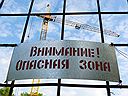 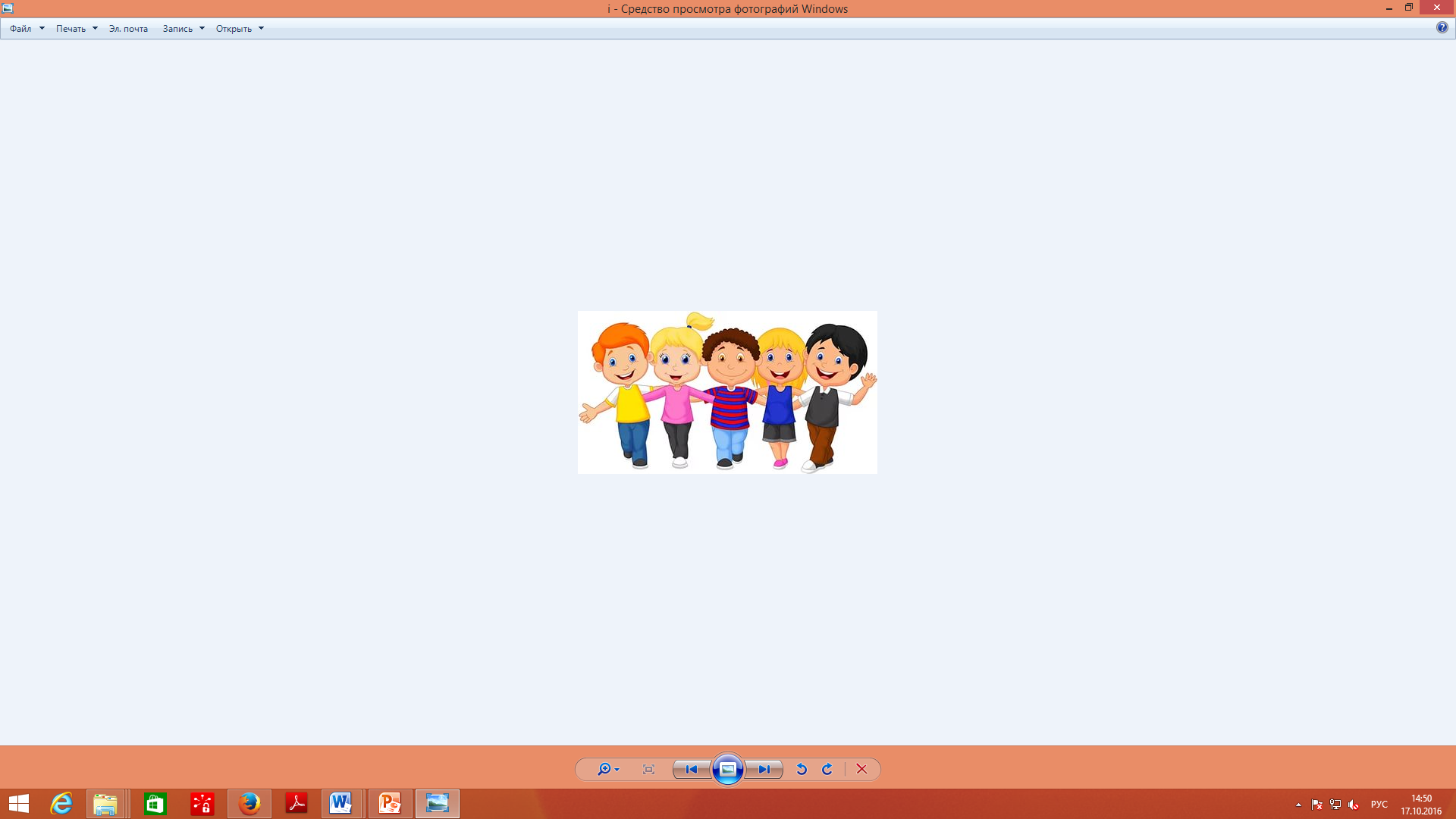 6
5
[Speaker Notes: Для печати в форме буклета необходимо выбрать «Двустороннюю печать» – «Переворачивать страницы относительно короткого края»]
На что следует обратить внимание!
Уважаемые родители!
Электрическая безопасность
Ни для кого не секрет, что на территории страны продолжается строительство разнообразных объектов! В населенных пунктах возникают новые стройки, а также остаются объекты, незавершенные строительством. Иногда и сами граждане организуют стройки на своих земельных участках.
Да, теоретически детям не место на стройке, но реалии есть реалии! Родители берут детей с собой в поездку на строящуюся дачу, иногда дети живут рядом со стройкой или с объектом, незавершенным строительством.
Безусловно, желание детей гулять на улице, на свежем воздухе, а не сидеть дома – похвально! Но игры на стройках таят в себе немало угроз для жизни и здоровья Ваших детей! 
К сожалению, зафиксированы случаи как получения тяжкого вреда здоровью детей, так и их гибели в результате нахождения на заброшенных недостроенных объектах.
Обеспечение безопасности детей – важнейшая задача любого родителя!
Падения и травмы
Современное строительство невозможно представить себе без электричества. На заброшенных объектах опасность представляют любые электрокабели, так как нет уверенности в том, что они обесточены.
На действующих стройках опасность представляет и электрооборудование!
Любое неосторожное действие может обернуться серьезной термической травмой при коротком замыкании!
Не ленитесь привести в безопасное состояние все электрические сети, если сами осуществляете строительство, и постоянно напоминайте ребенку о том, чтобы ни при каких условиях он не трогал оголенные провода, самостоятельно не включал электрические приборы!
На первом месте среди опасностей, подстерегающих ребенка на стройках, стоят травмы, связанные с падениями.
Это может быть траншея для фундамента, свободно брошенная доска над высотой или просто забытая чурка, любой предмет, о который легко споткнуться! Ребенок может упасть, а падение может повлечь серьезные травмы!
Не отпускайте ребенка бегать по месту строительства одного, всегда держите его за руку вблизи от потенциально опасных мест, постоянно объясняйте и проговаривайте ему всю опасность игр там.
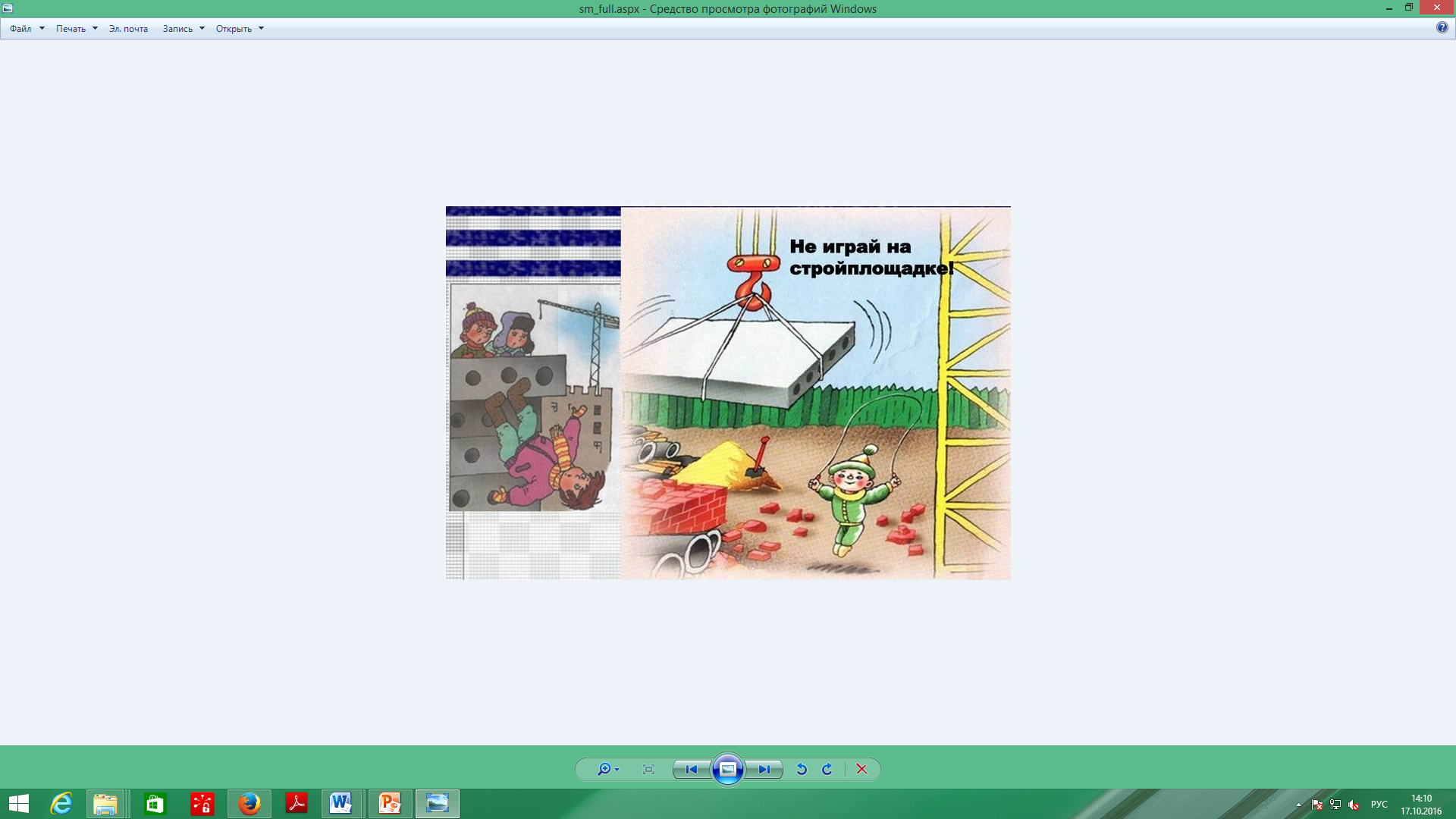 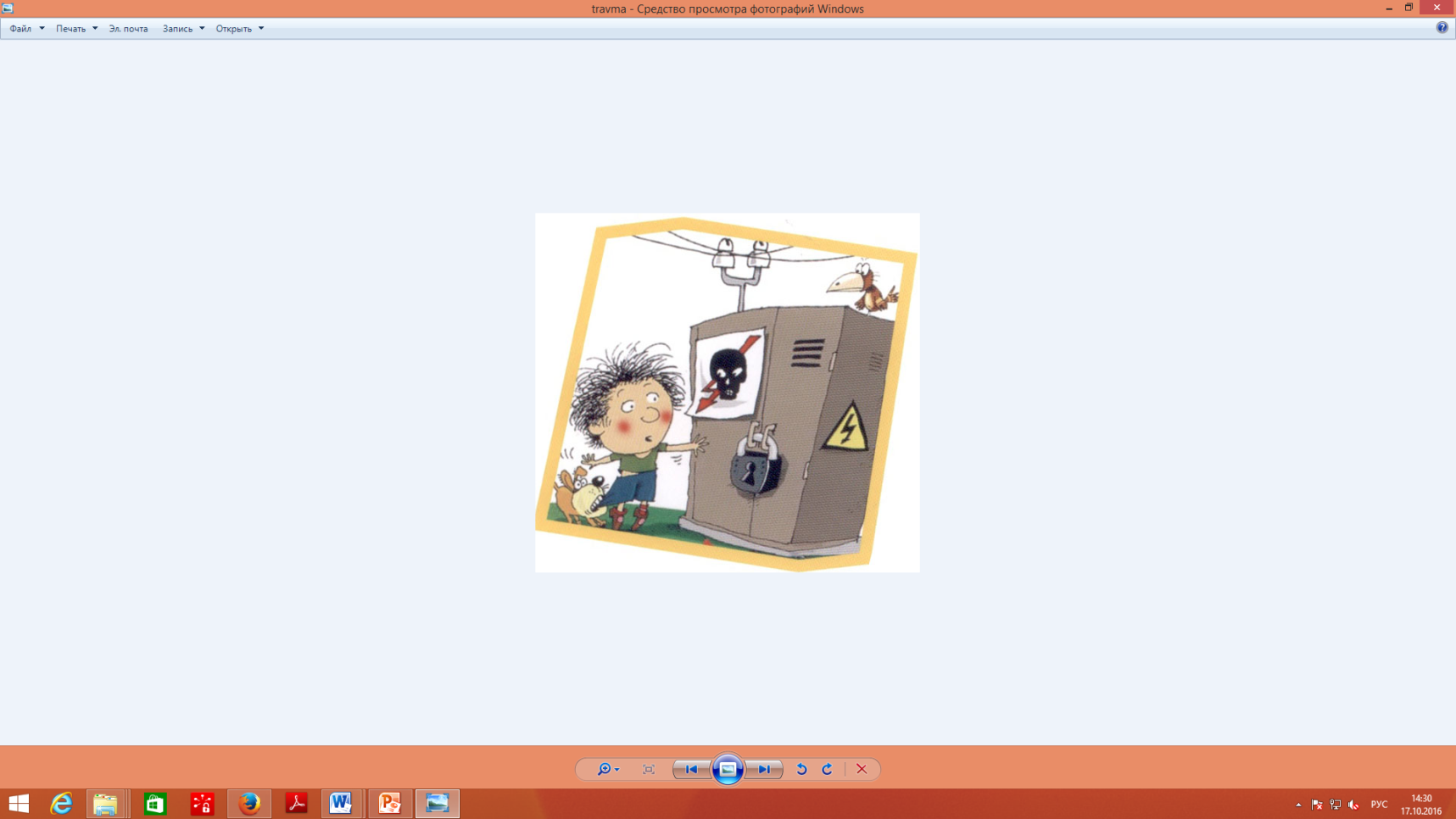 4
3
2